JAEA大洗における対象試料一覧
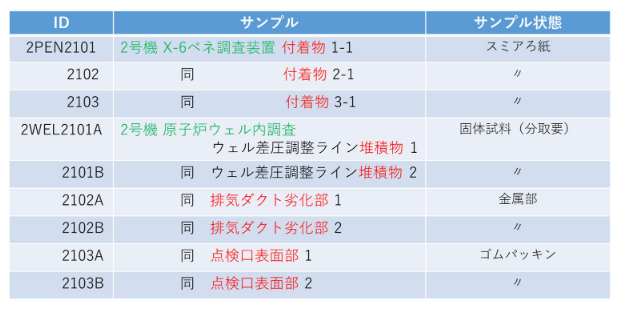 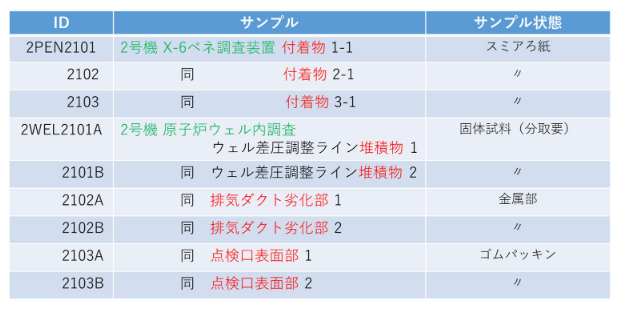 C
3
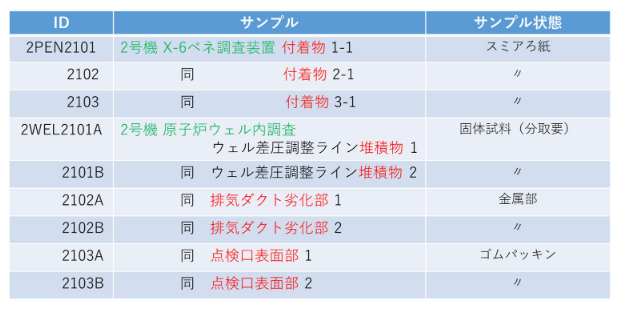 ガンマ線スペクトル（溶解前）
2PEN2101：2号機 X-6ペネ調査装置　付着物 1-1
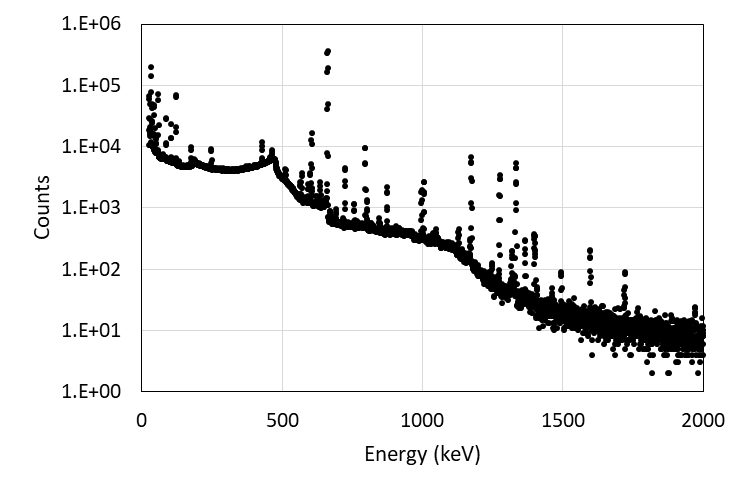 137Cs(661.66keV)
241Am(59.54keV)
154Eu(123.07keV)
155Eu(86.55keV)
134Cs(604.72keV)
125Sb(176.31keV)
60Co(1173.23keV)
154Eu(1274.43keV)
125Sb(427.97keV)
2PEN2102：2号機 X-6ペネ調査装置　付着物 1-2
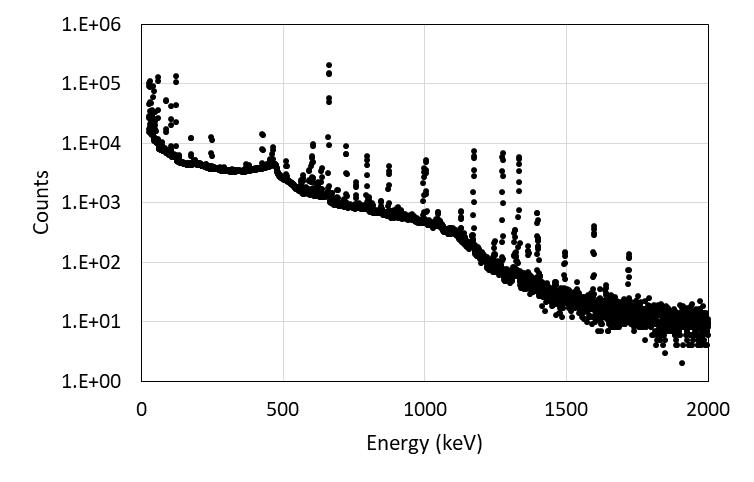 137Cs(661.66keV)
241Am(59.54keV)
154Eu(123.07keV)
155Eu(86.55keV)
125Sb(176.31keV)
134Cs(604.72keV)
60Co(1173.23keV)
154Eu(1274.43keV)
125Sb(427.97keV)
2WEL2101A：2号機 原子炉ウェル内調査　ウェル差圧調整ライン堆積物１
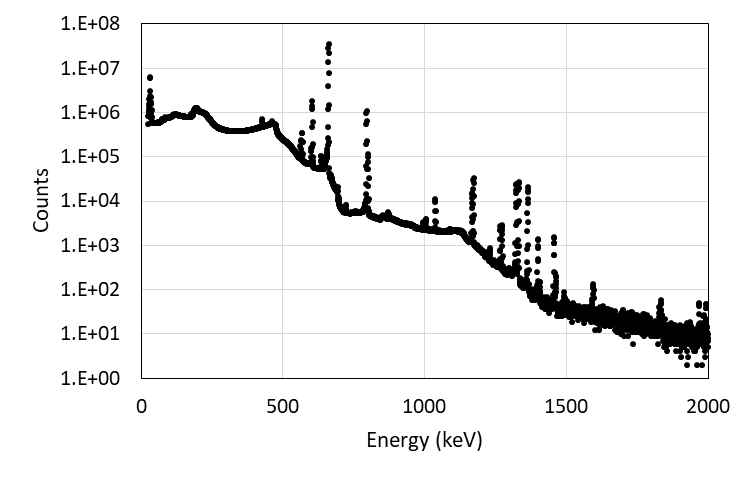 137Cs(661.66keV)
134Cs(604.72keV)
125Sb(427.97keV)
60Co(1173.23keV)
154Eu(1274.43keV)
2WEL2101C：2号機 原子炉ウェル内調査　ウェル差圧調整ライン堆積物３
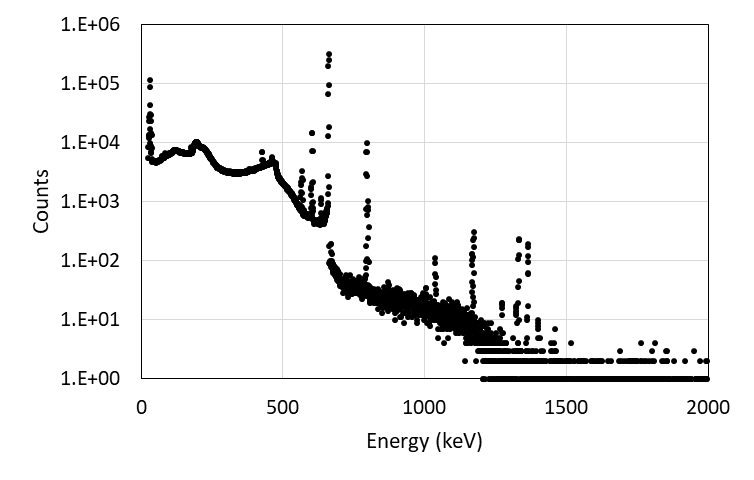 137Cs(661.66keV)
134Cs(604.72keV)
125Sb(427.97keV)
60Co(1173.23keV)
154Eu(1274.43keV)
2WEL2102A：2号機 原子炉ウェル内調査　排気ダクト劣化部１
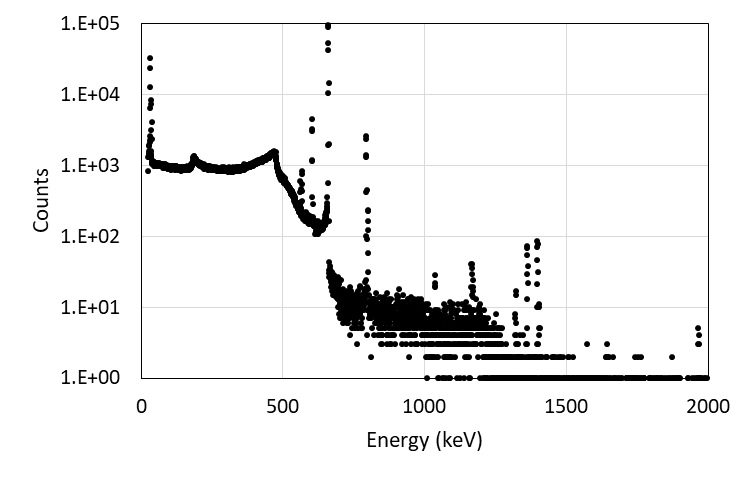 137Cs(661.66keV)
134Cs(604.72keV)
2WEL2103A：2号機 原子炉ウェル内調査　点検口表面部１
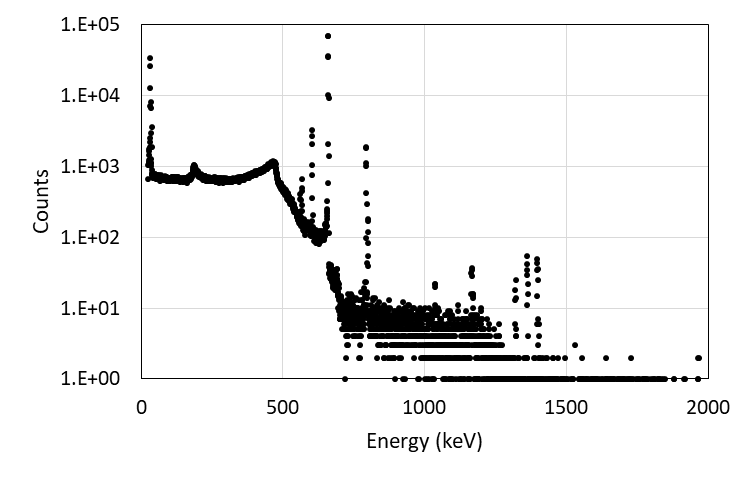 137Cs(661.66keV)
134Cs(604.72keV)
溶解前
ろ紙ごと溶解
同左
薬包紙内の試料のみ溶解
同左
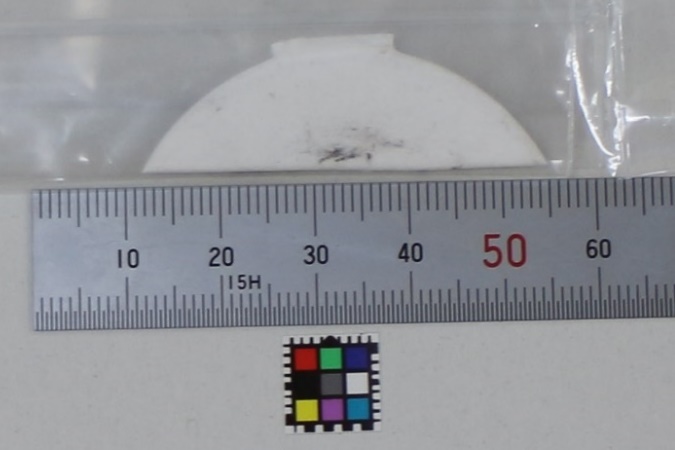 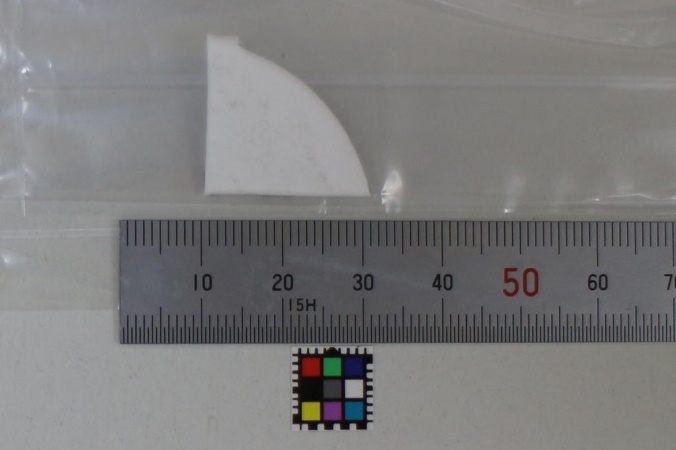 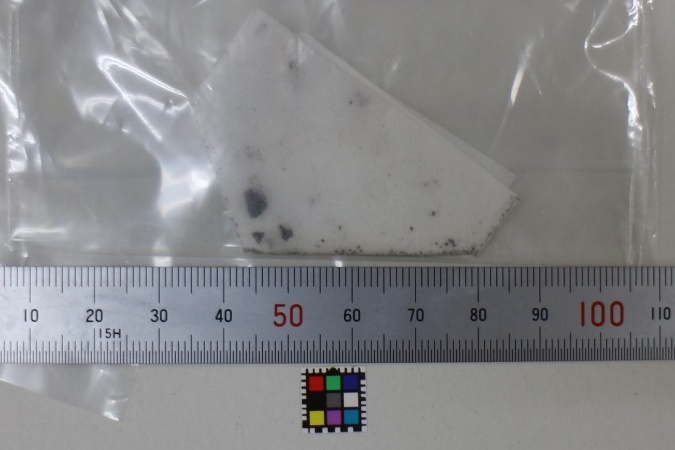 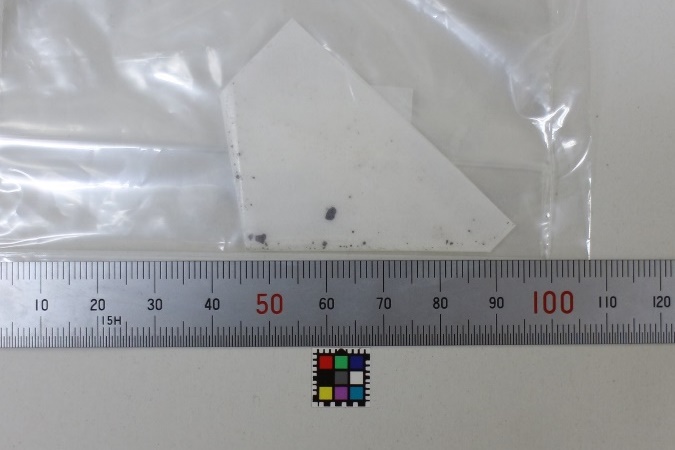 2PEN2102
2WEL2101A
2WEL2101C
2PEN2101
試料のみ溶解
試料のみ溶解
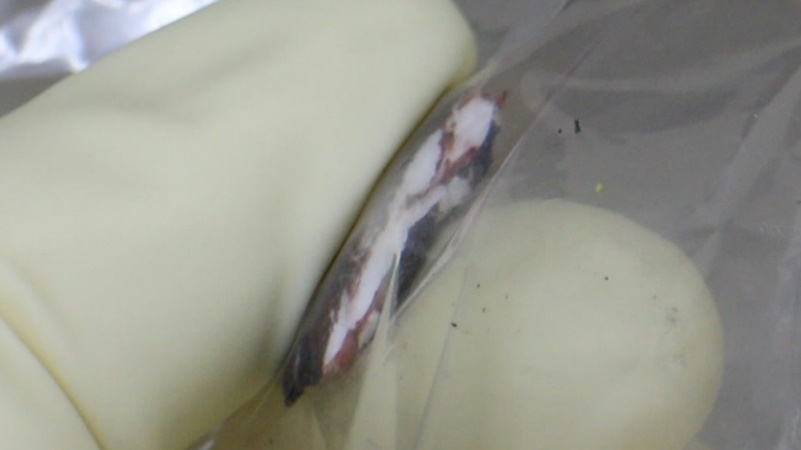 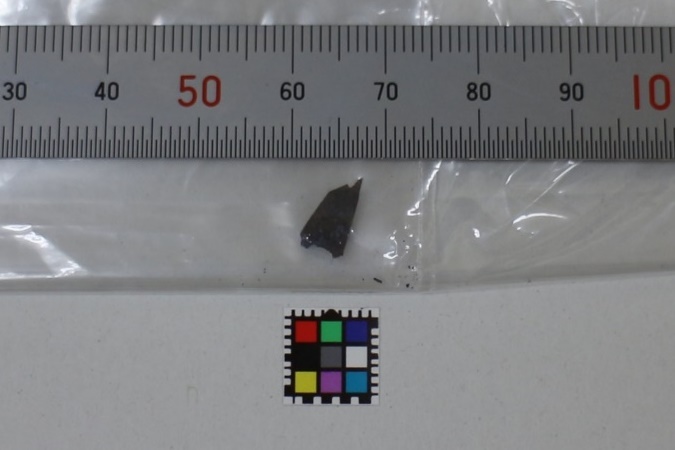 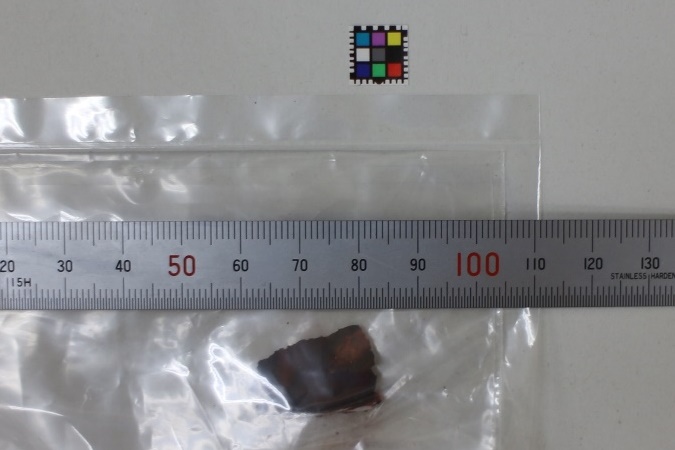 2WEL2102A
2WEL2103A
2WEL2103A　断面
溶解終了後
硝酸＋微量フッ酸、24時間
同左
同左
同左
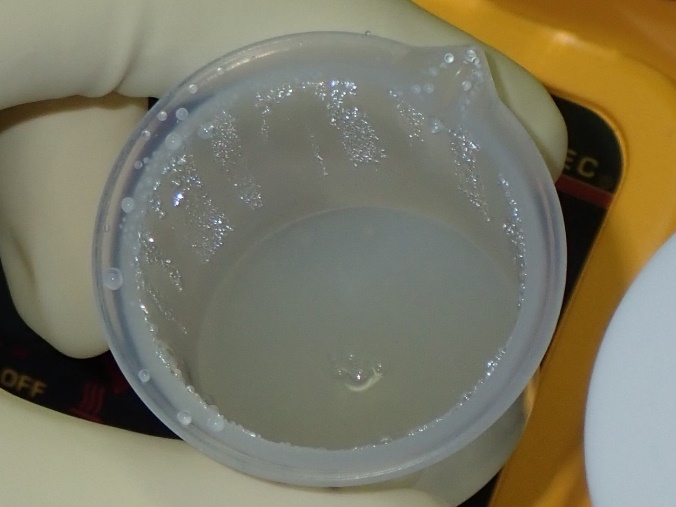 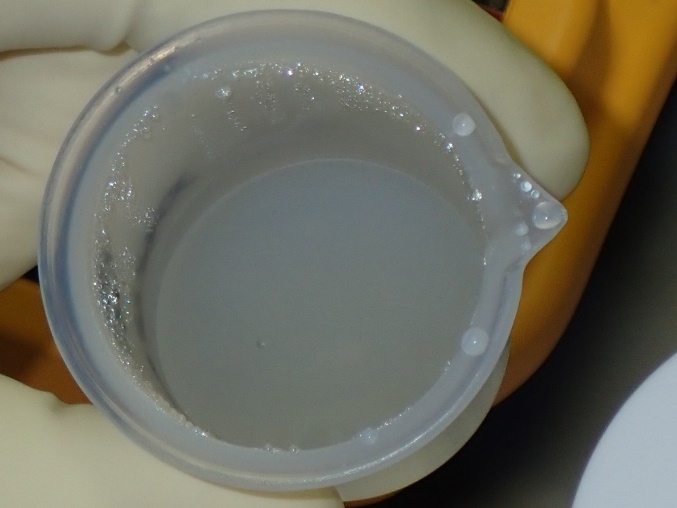 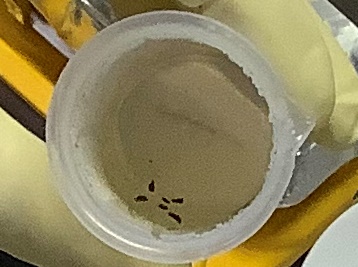 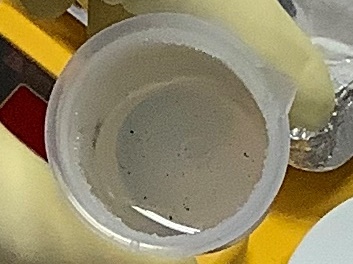 2PEN2102
2WEL2101A
2WEL2101C
2PEN2101
同左
硝酸＋微量フッ酸、12時間
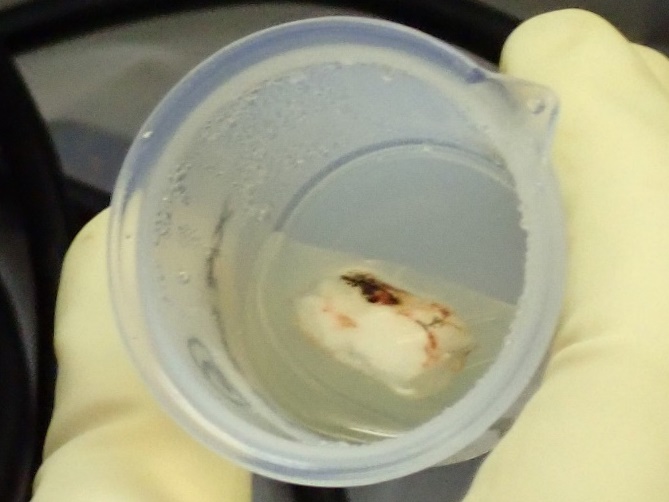 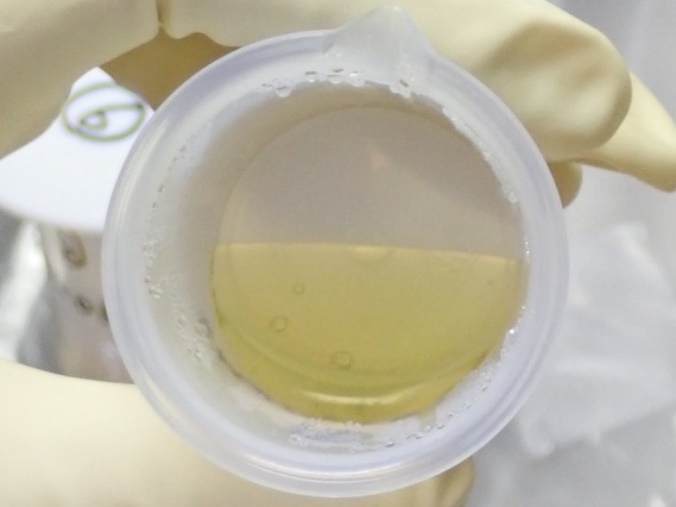 2WEL2102A
2WEL2103A
残渣
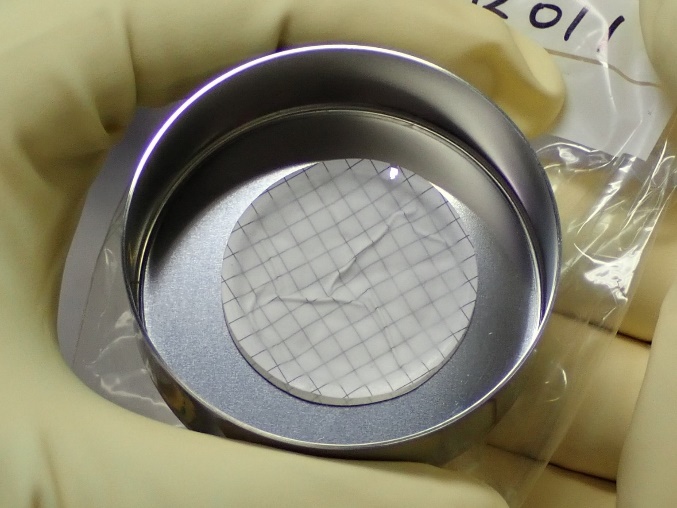 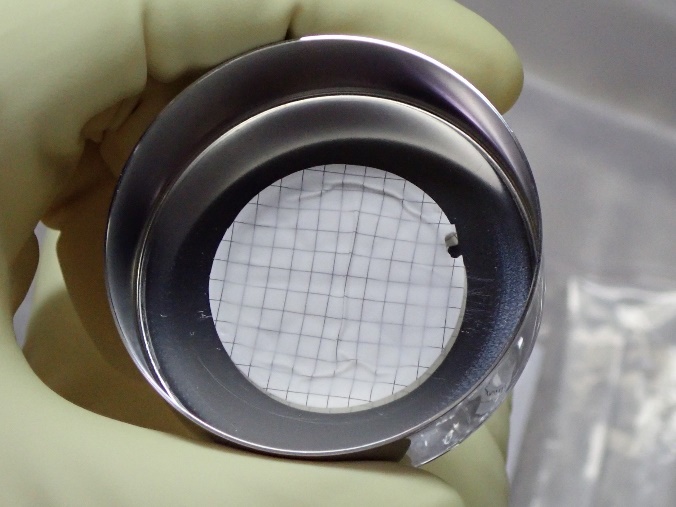 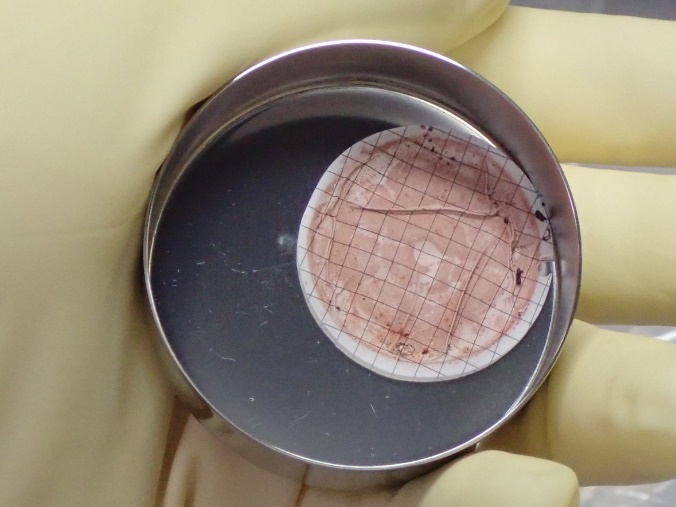 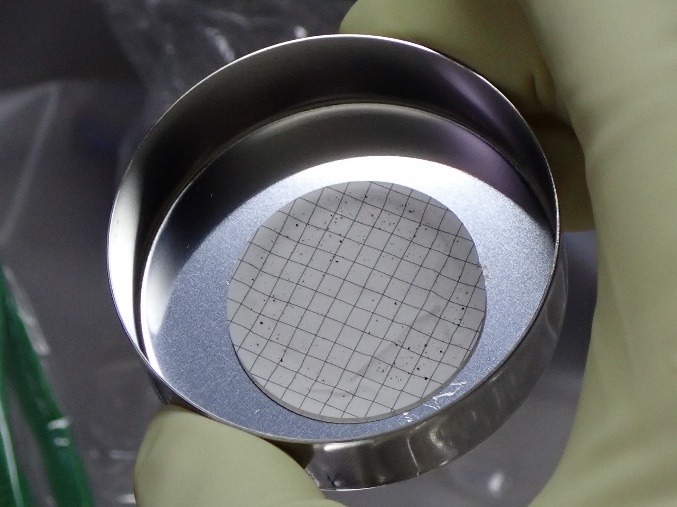 2PEN2102
2WEL2101A
2WEL2101C
2PEN2101
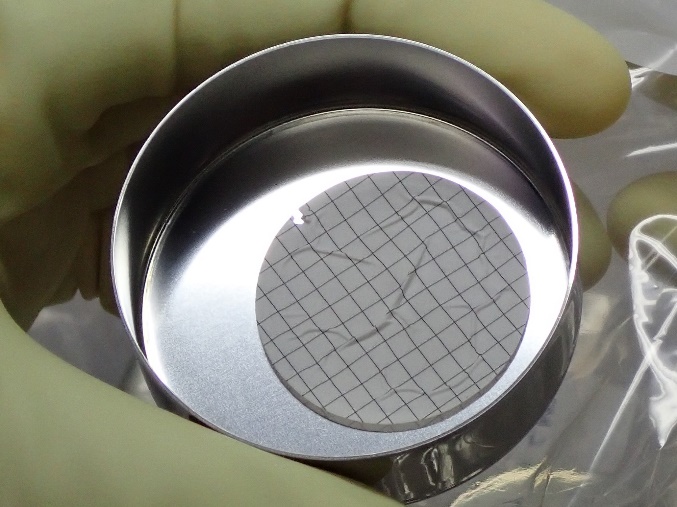 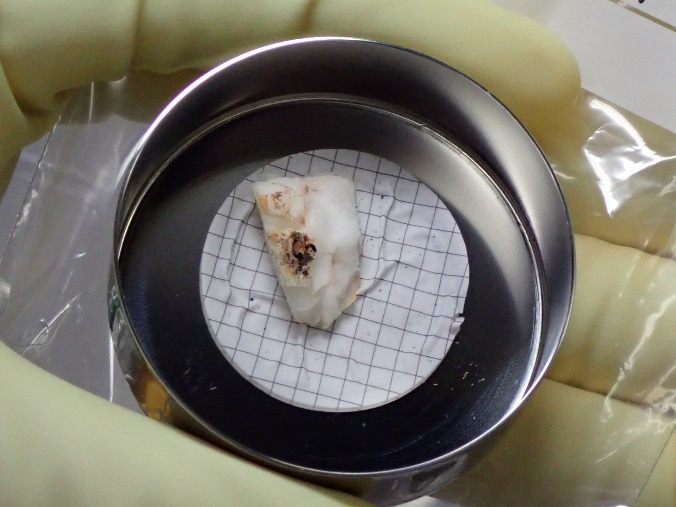 2WEL2102A
2WEL2103A